Technologies et pédagogie actives en FGA
Plan de l’atelier
Introduction
Les technologies en éducation
iPads
TNI
Ordinateurs portables
Téléphones cellulaires
Principaux impacts des technologies quand elles sont utilisées en pédagogie active.
Défis liés aux technologies
Conclusion
2
Merci.
3
I.
4
Qui suis-je?
Professeur à l’université, enseignant au cégep, au secondaire et au primaire.
5
II.
6
7
Les technologies dans notre société
III.
8
Grandes enquêtes réalisées
9
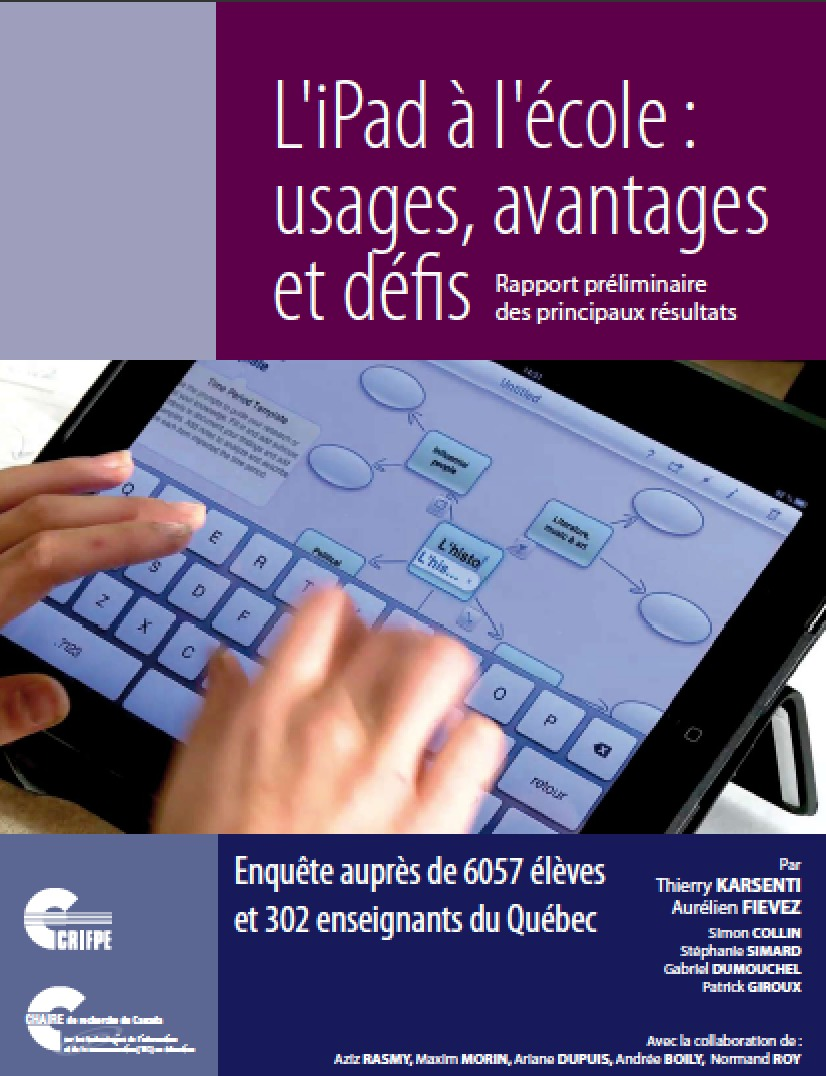 10
Pourquoi cette recherche?
11
Des milliers d’iPads dans les écoles du Québec... et ailleurs dans le monde aussi.
12
6017 élèves302 enseignants
13
12 Principaux avantages
14
Principaux défis
15
Apprendre tout en étant distrait?
16
Gestion de classe
17
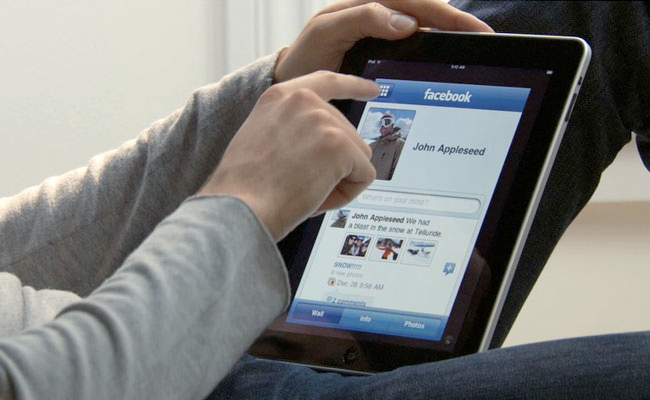 18
Planification pédagogique
19
Gestion des travaux des élèves
20
Méconnaissance des ressources
21
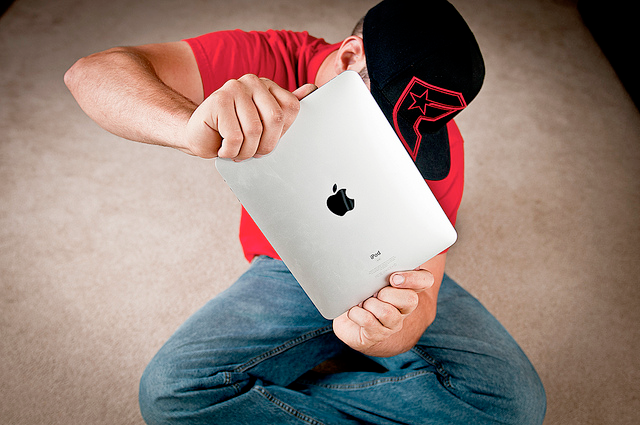 22
Recommandations des enseignants
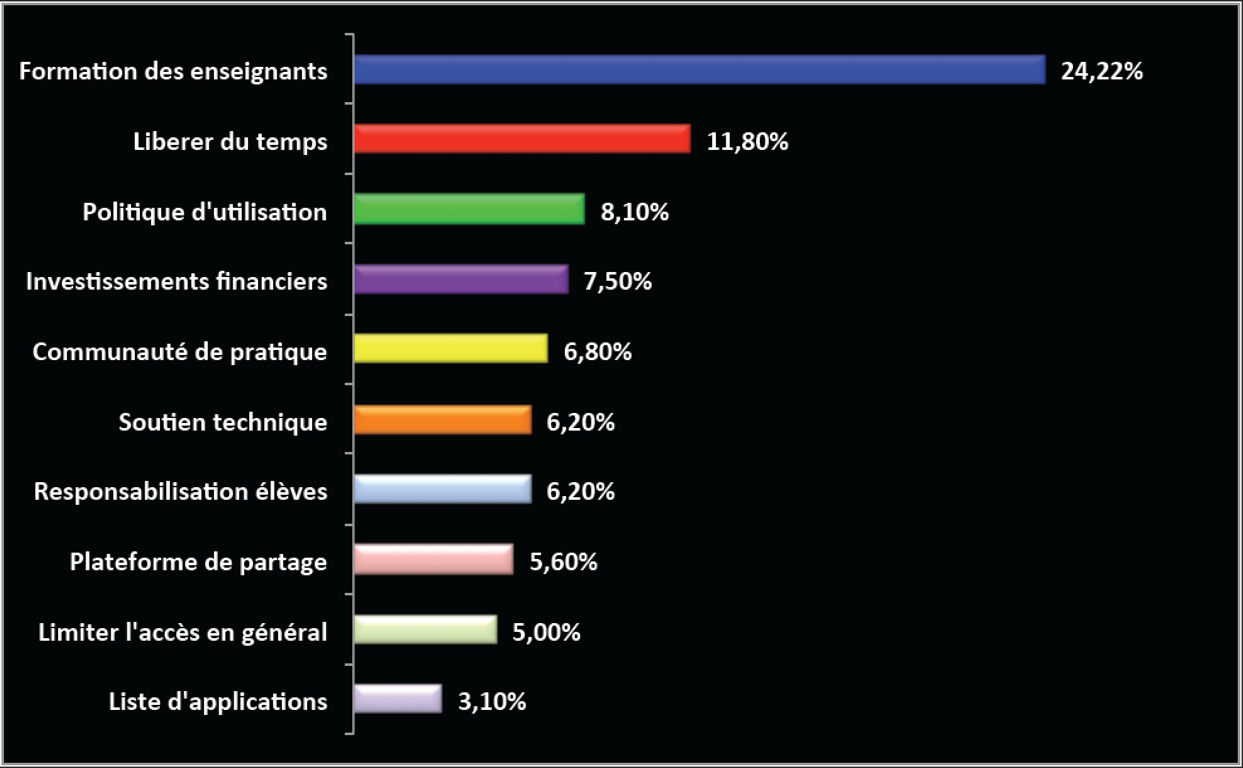 23
24
En bref...
25
La liste des avantages dépasse grandement celle des défis
26
12 avantages majeurs...
27
Et bien d’autres qui viendront avec l’usage.
28
Un principal défi:
29
Le iPad: outil d’apprentissage ou source de distraction?
IV.
30
Les TBI dans les établissements scolaires
31
[Speaker Notes: Data + singular]
32
La liste des avantages dépasse grandement celle des défis
33
Néanmoins...
V.
34
Les contextes où chaque élève possède son ordinateur
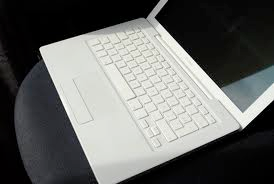 35
[Speaker Notes: Data + singular]
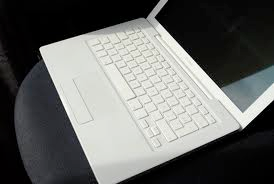 36
[Speaker Notes: Data + singular]
L’expérience d’une commission scolaire
37
[Speaker Notes: Data + singular]
Le regroupement d’écoles au Canada et aux USA où le taux de décrochage scolaire a le plus baissé...
38
[Speaker Notes: Data + singular]
44 % à 19 %
39
[Speaker Notes: Data + singular]
VI.
40
Les téléphones cellulaires à l’école?
41
Parfois des avantages?
42
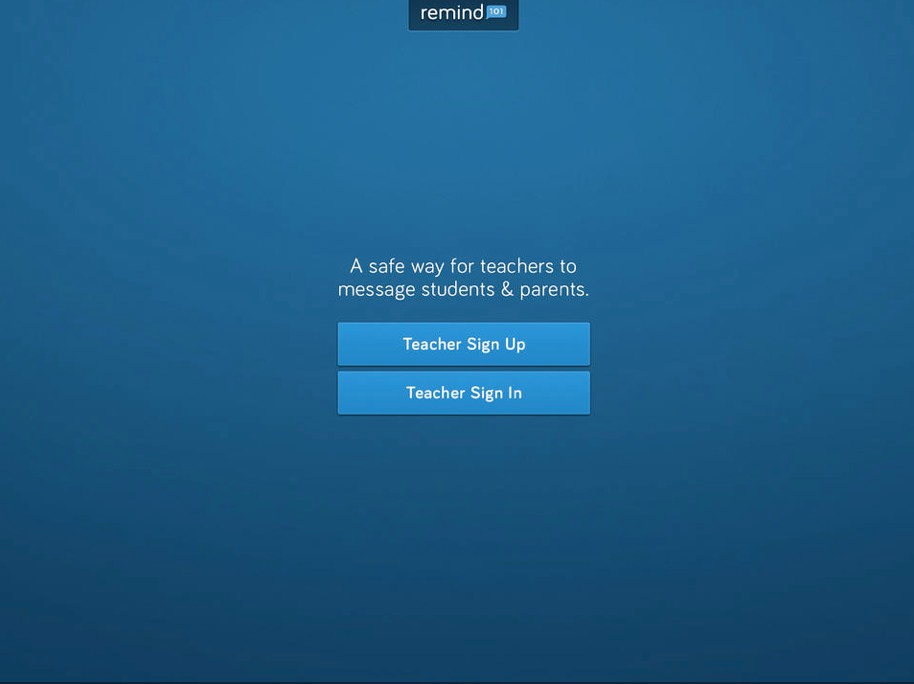 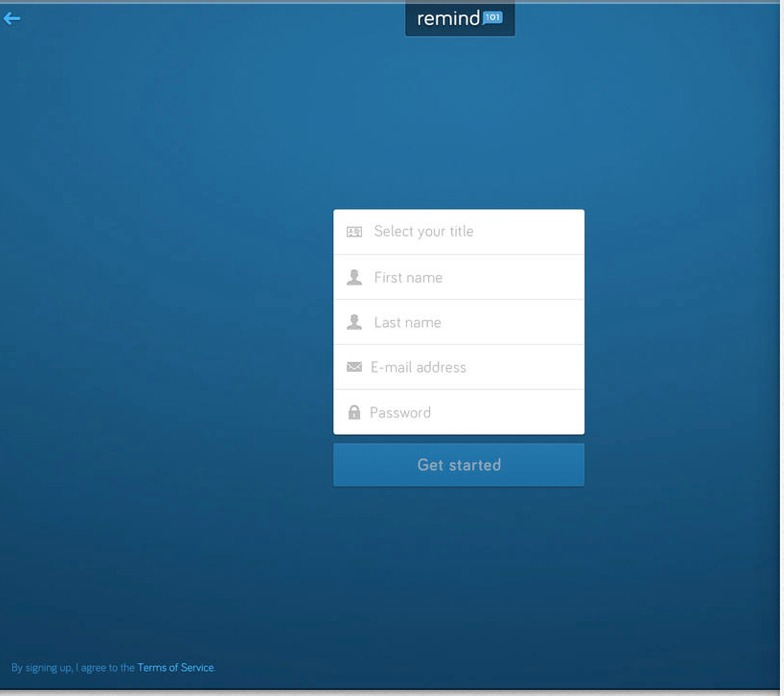 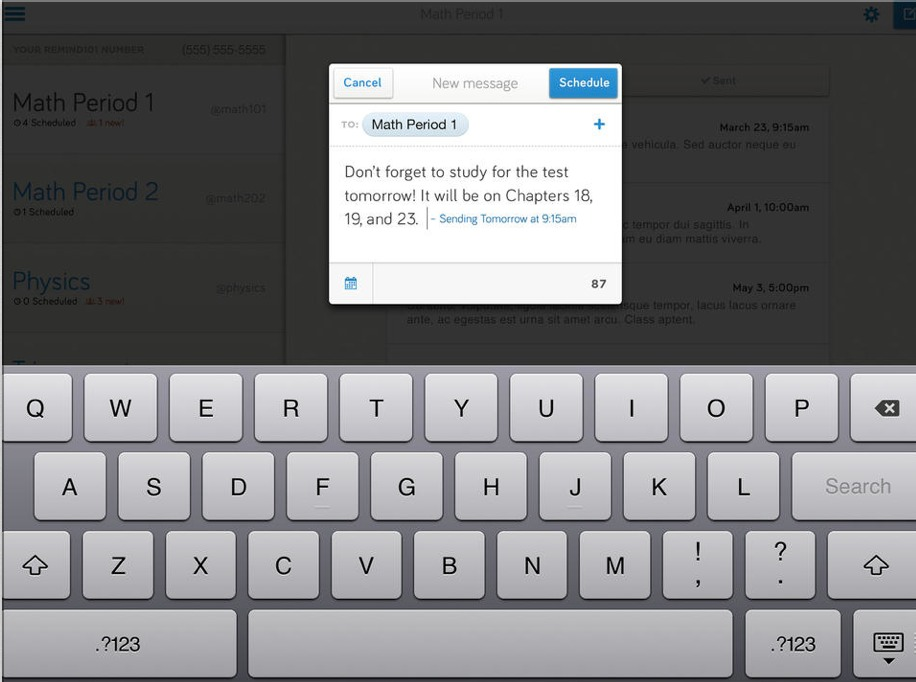 VII.
46
Principales observations
47
16avantages
48
14
1. Motivation
49
14
2. Apprentissage
50
14
3. Créativité
51
14
4. Habiletés de communication
52
14
5.  Compétence informationnelle***
53
14
6.  Présentation de la matière enseignée
54
14
7. Gestion de l’enseignement et de l’apprentissage
55
14
8. Collaboration
56
14
9. Niveau de concentration des élèves.
57
14
10. Préparer les apprenants pour le 21e siècle, pour leur future carrière...
58
11.  Les technologies mobiles rendent l’apprentissage plus amusant...
59
14
12. Individualisation des parcours, de l’apprentissage, etc.
60
14
13. Feedback
61
14
On apprend aussi en recevant du feedback...
62
14
14. Permet aux apprenants d’être activement impliqués dans l’apprentissage.
63
14
15. Sentiment de compétence
64
14
16. Sentiment de contrôle
65
14
VIII.
66
Principaux défis
67
Un enseignement en pleine mutation?
68
Accès à la connaissance... le plus grand impact?
69
Avant…
Livres
Formateur
...
70
Maintenant
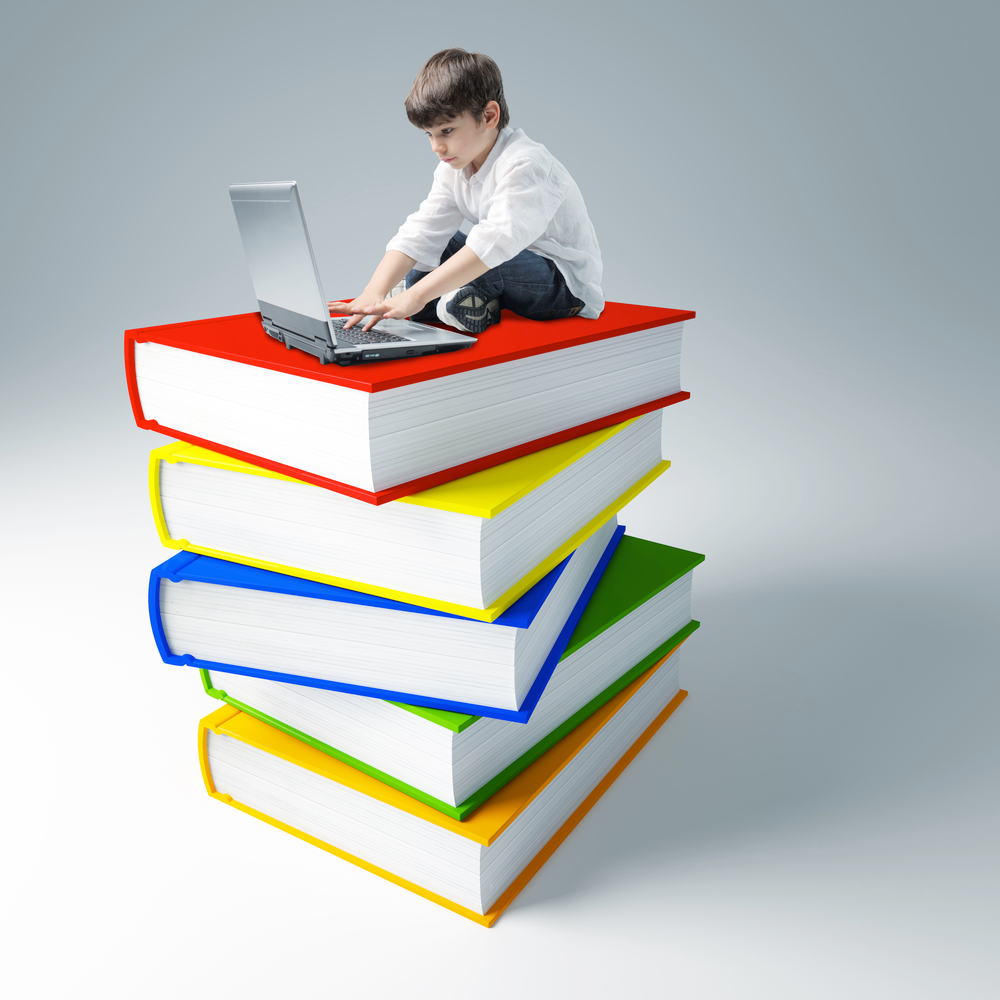 71
Peut-on faire confiance à ce que l’on trouve sur Internet?
72
Peut-on faire confiance à ce que l’on trouve dans des livres?
73
Les technologies peuvent être chronophages
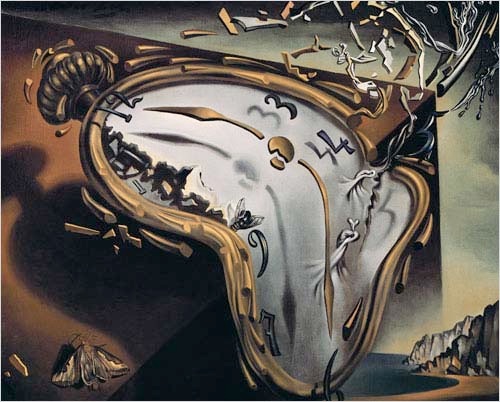 74
Que font tous ces apprenants avec les technologies mobiles en classe ?
75
Le saviez-vous?
L’ordinateur dans les salles de classe est interdit dans de plus en plus d’universités.
76
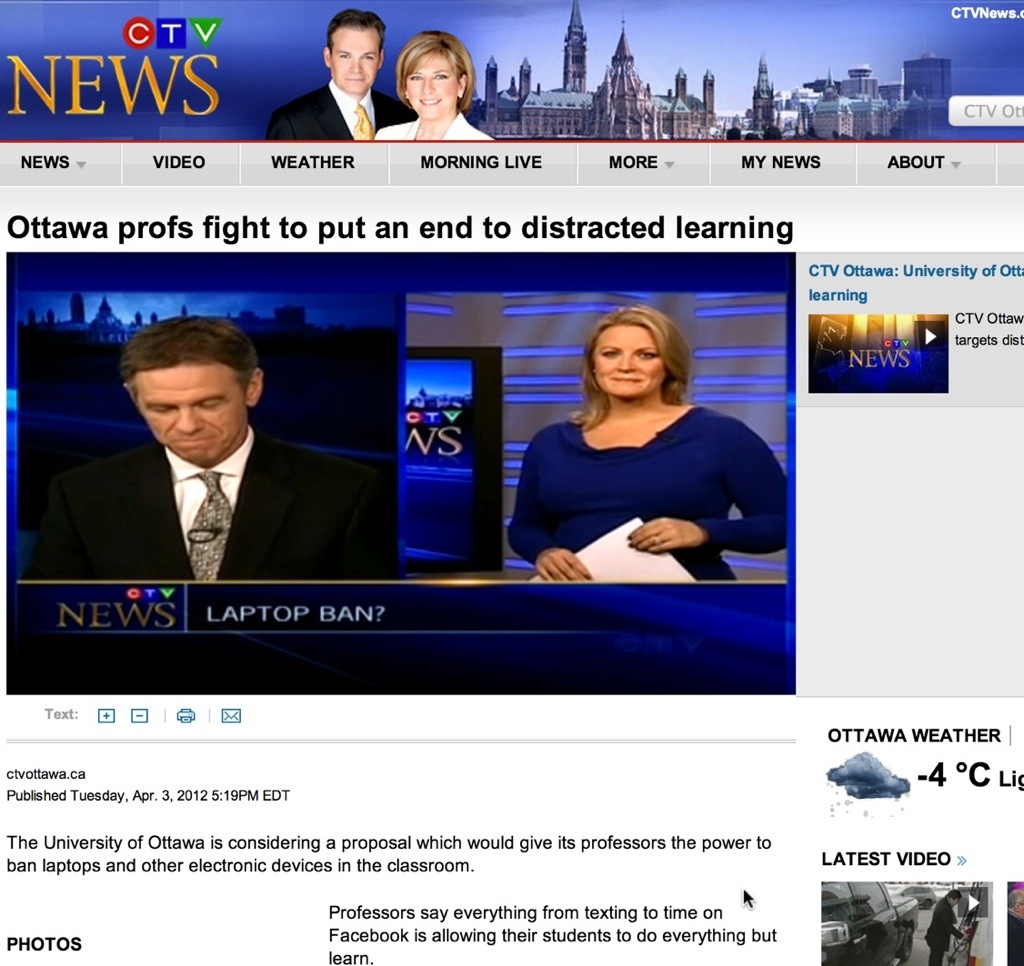 77
Le saviez-vous?
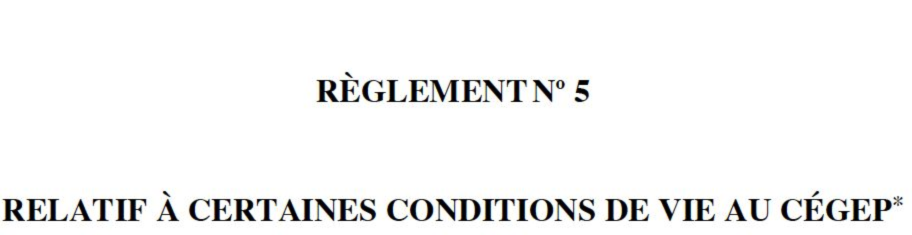 78
Le saviez-vous?
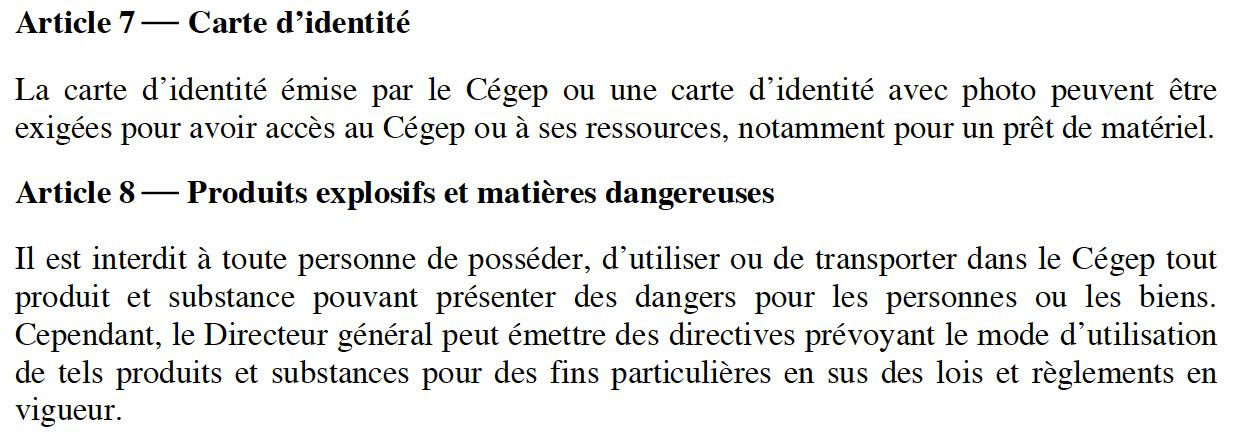 79
Le saviez-vous?
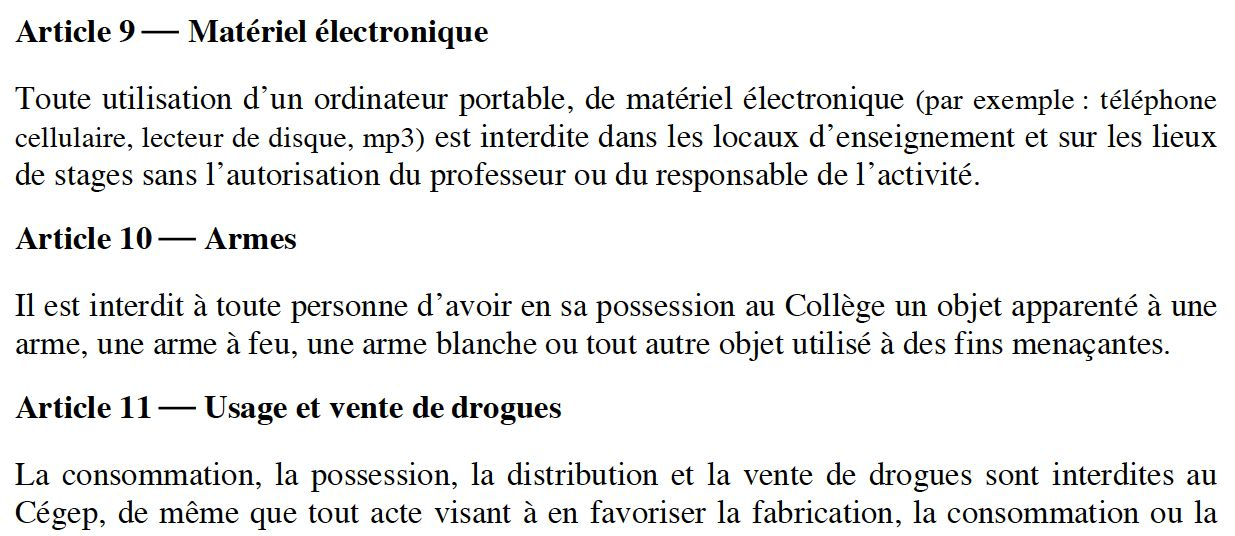 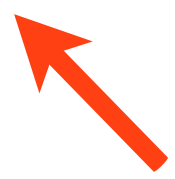 80
Le saviez-vous?
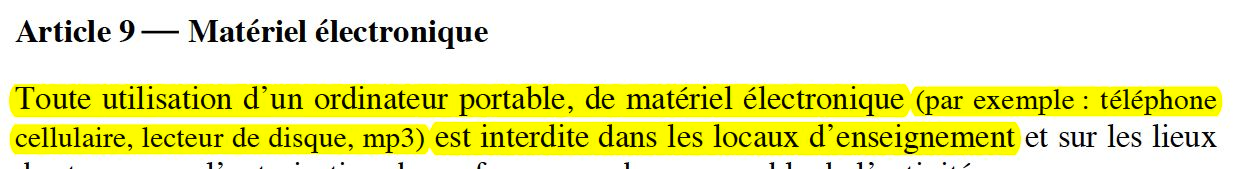 81
Qui sont les experts?
82
Les experts de quoi ?
83
84
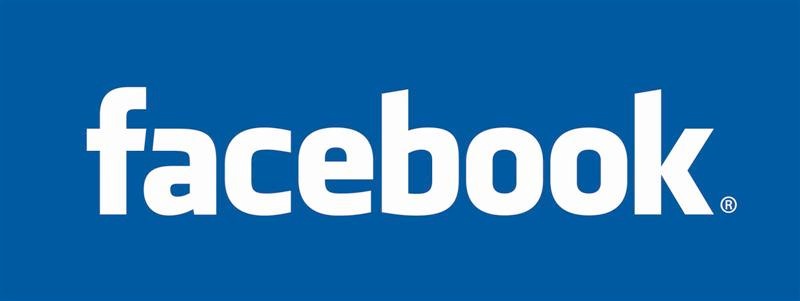 Qui sont les experts de l’apprentissage?
85
86
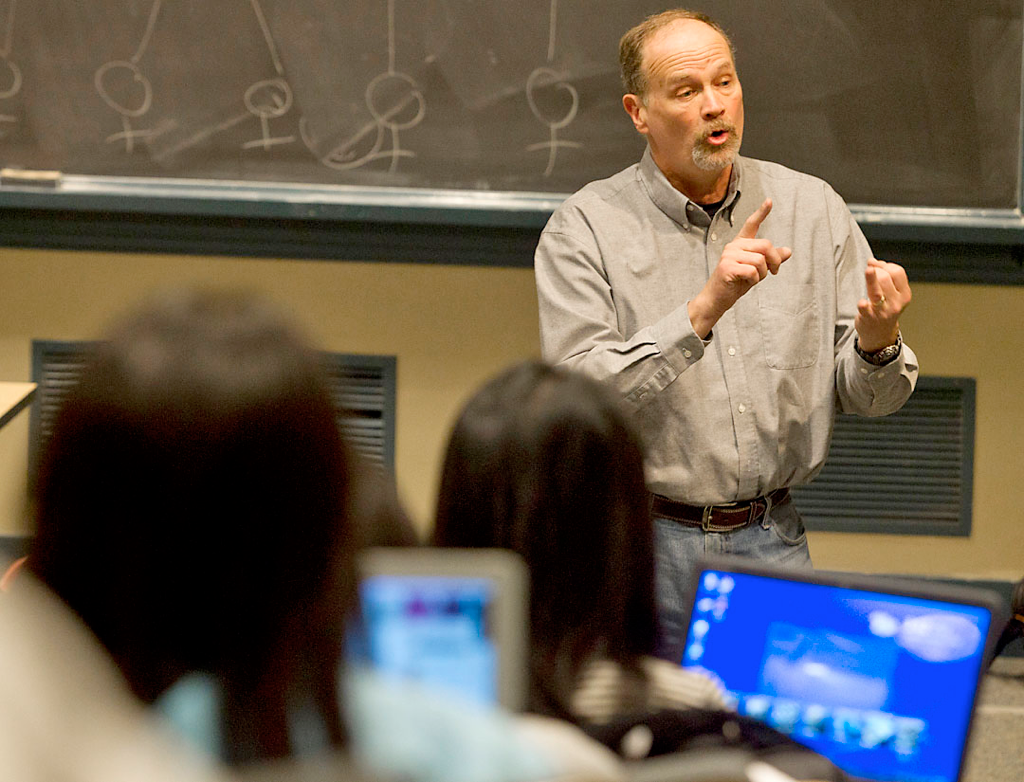 Pour que ça marche... il faut arrimer les deux expertises.
87
Pour que ça marche... il faut arrimer les deux intérêts.
88
IX.
89
Apprendre aux élèves à utiliser l’ordinateur pour mieux écrire
90
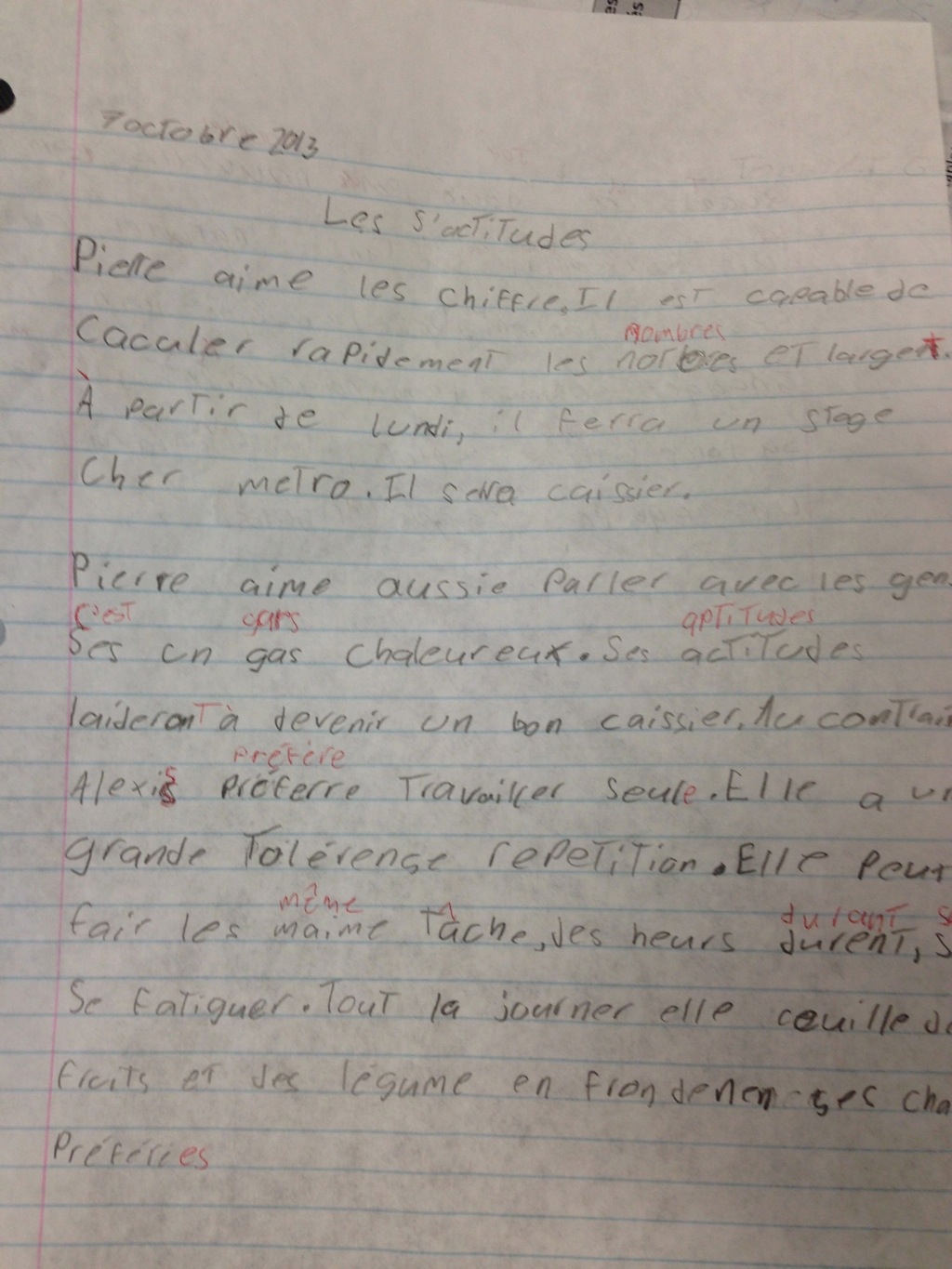 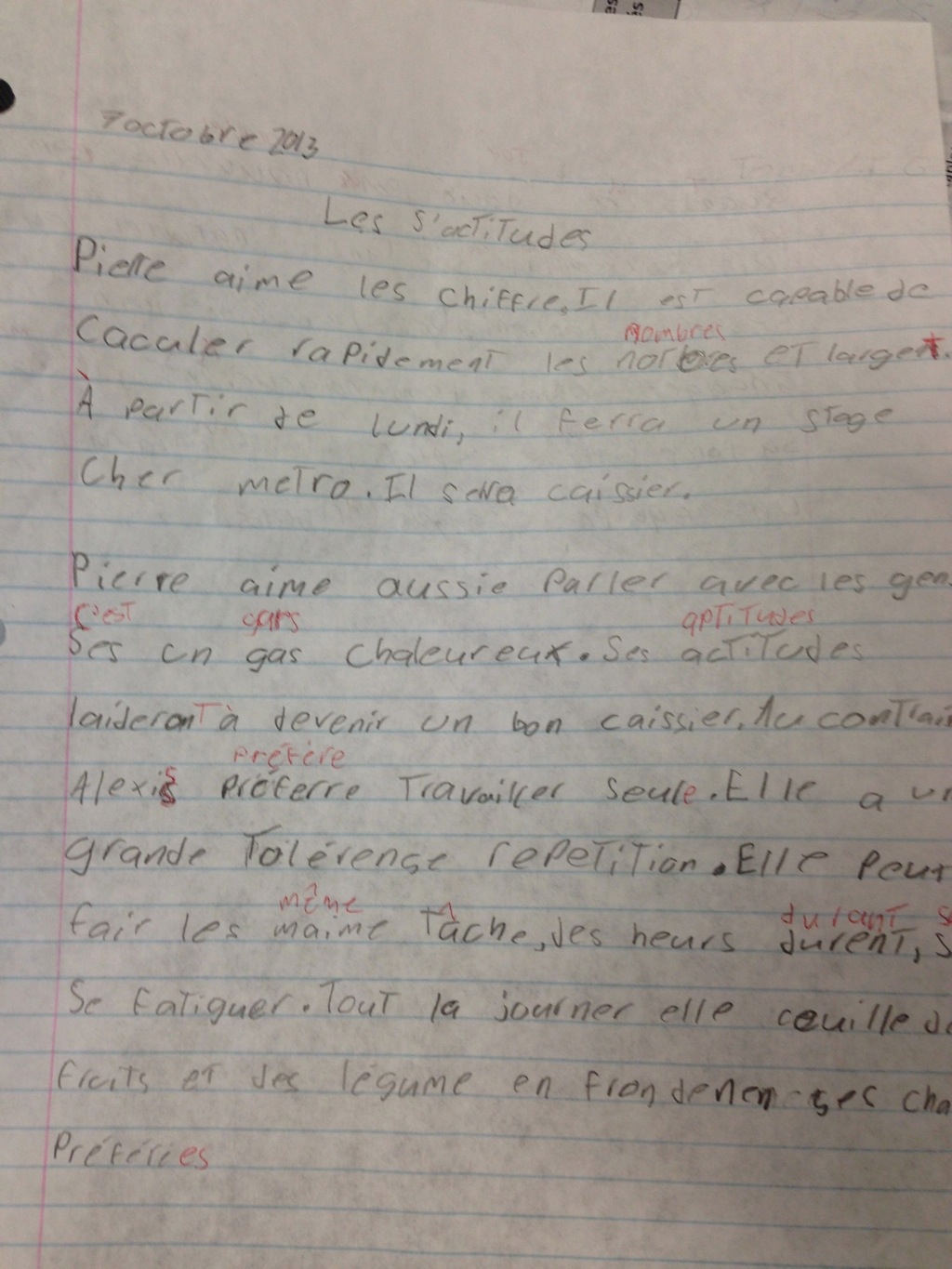 X.
93
Conclusion
94
Merci
95
karsenti.ca